Точки экстремума
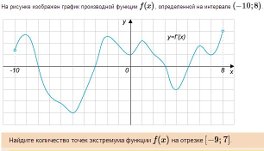 Алгебра
11 класс
Презентацию выполнила учитель ГБОУ СОШ №72
 Санкт- Петербург
Определения:
Слайд 1
Точка  х0 называется точкой минимума функции  у = f ( x), если существует  такая окрестность точки  хо, что для всех х ≠ хо  из этой  окрестности выполняется неравенство f ( х ) >f ( xо).

Точка  х0 называется точкой максимума функции  у = f ( x), если существует такая окрестность точки  хо, что для всех  х  ≠ хо  из этой  окрестности выполняется неравенство f ( х ) < f ( xо).
Слайд 2
Определите,  есть ли на рисунках  точки  максимума
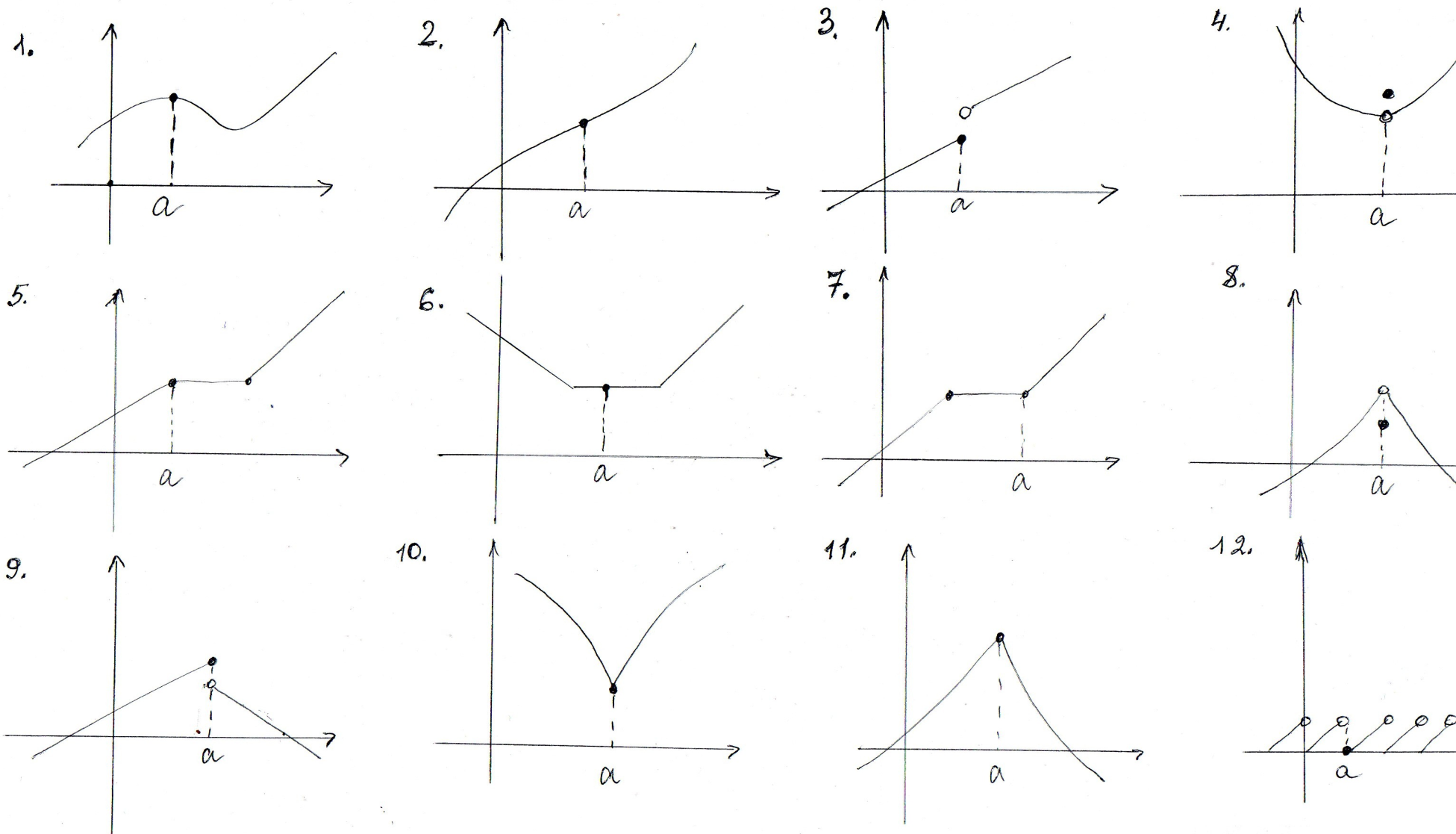 Слайд 3
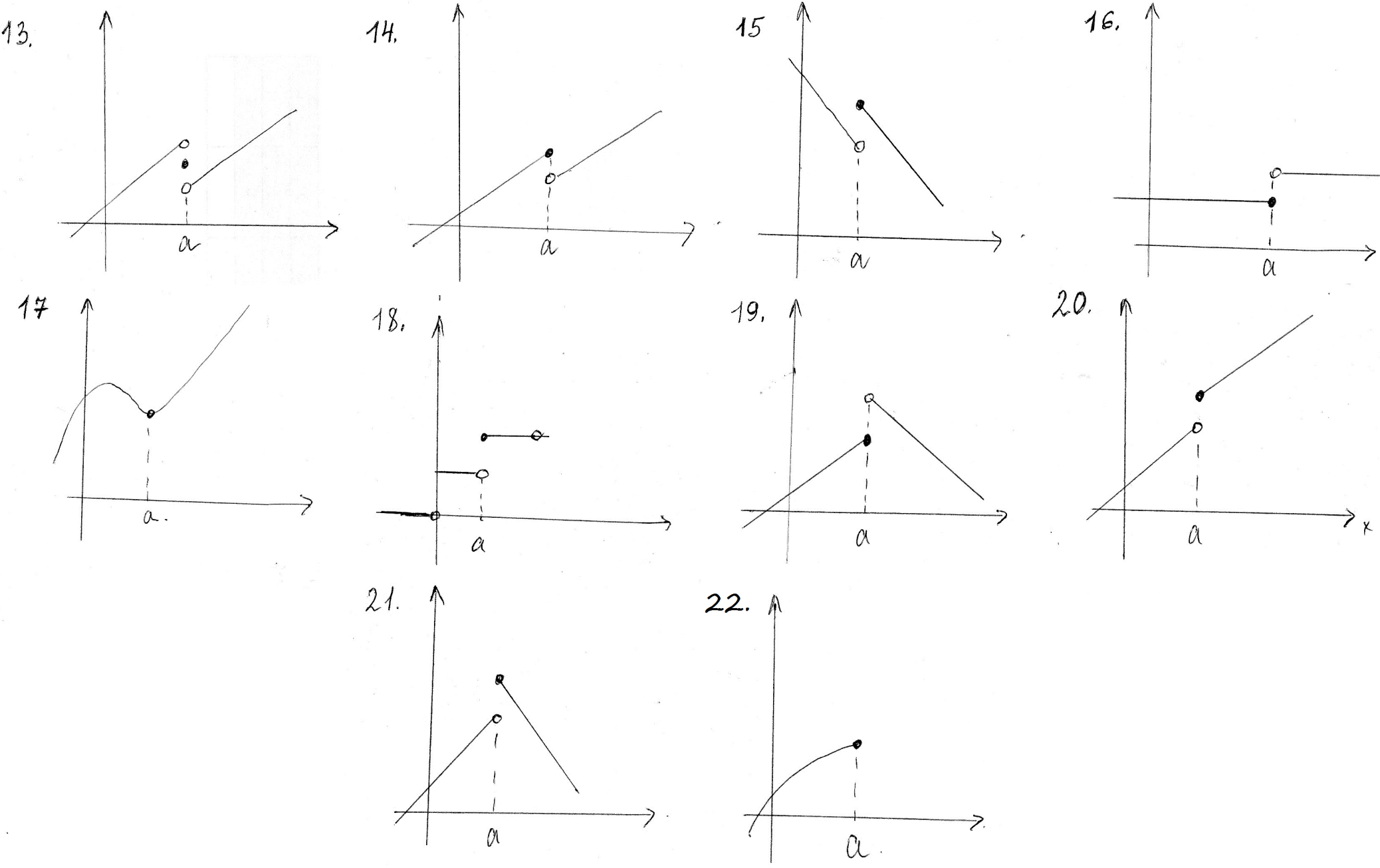 Слайд 4
Достройте  так, чтобы точка  С  была точкой минимума или максимума
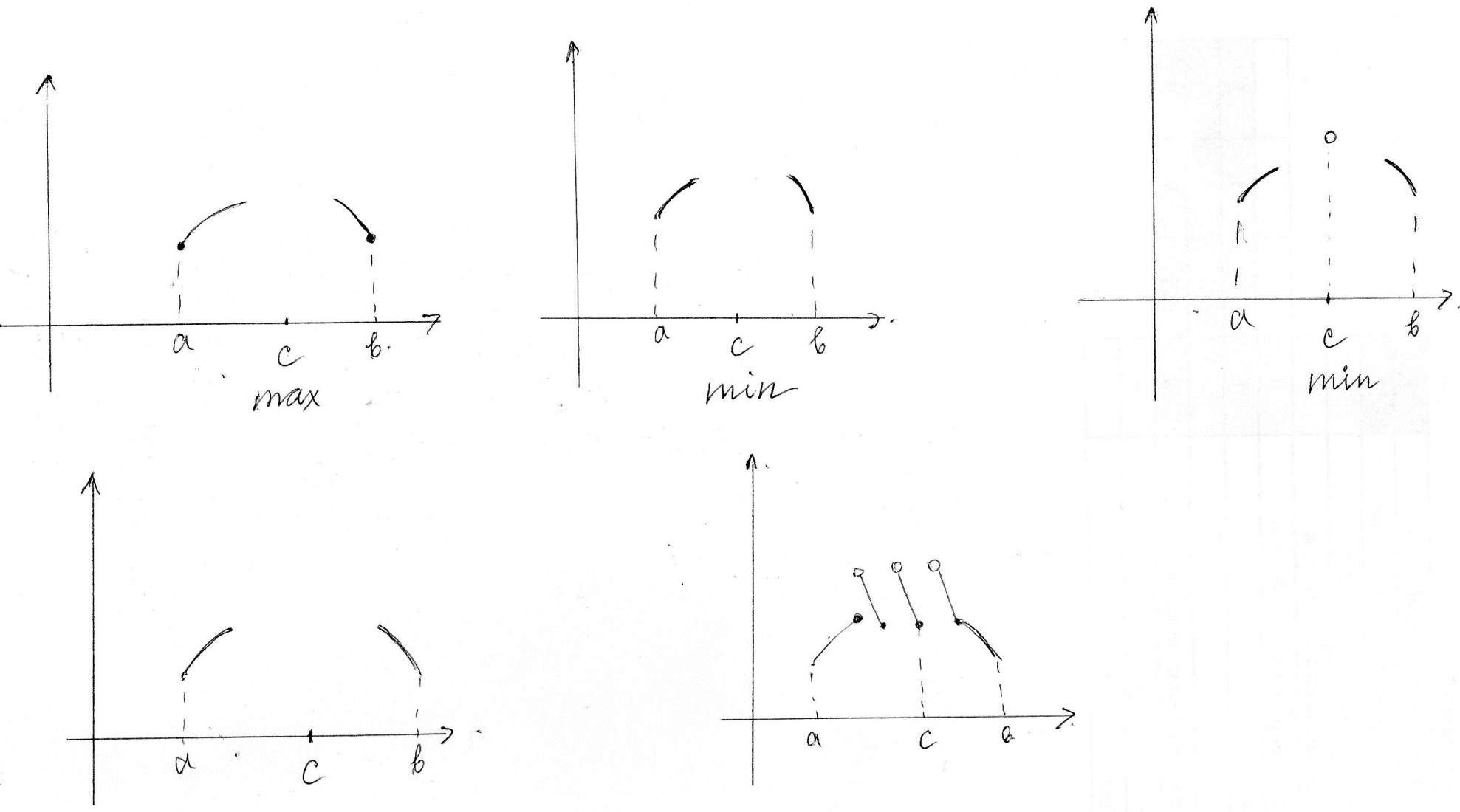 Слайд 5
Ответы:
Точки минимума: 1, 4, 9, 11, 14, 15, 18, 21.
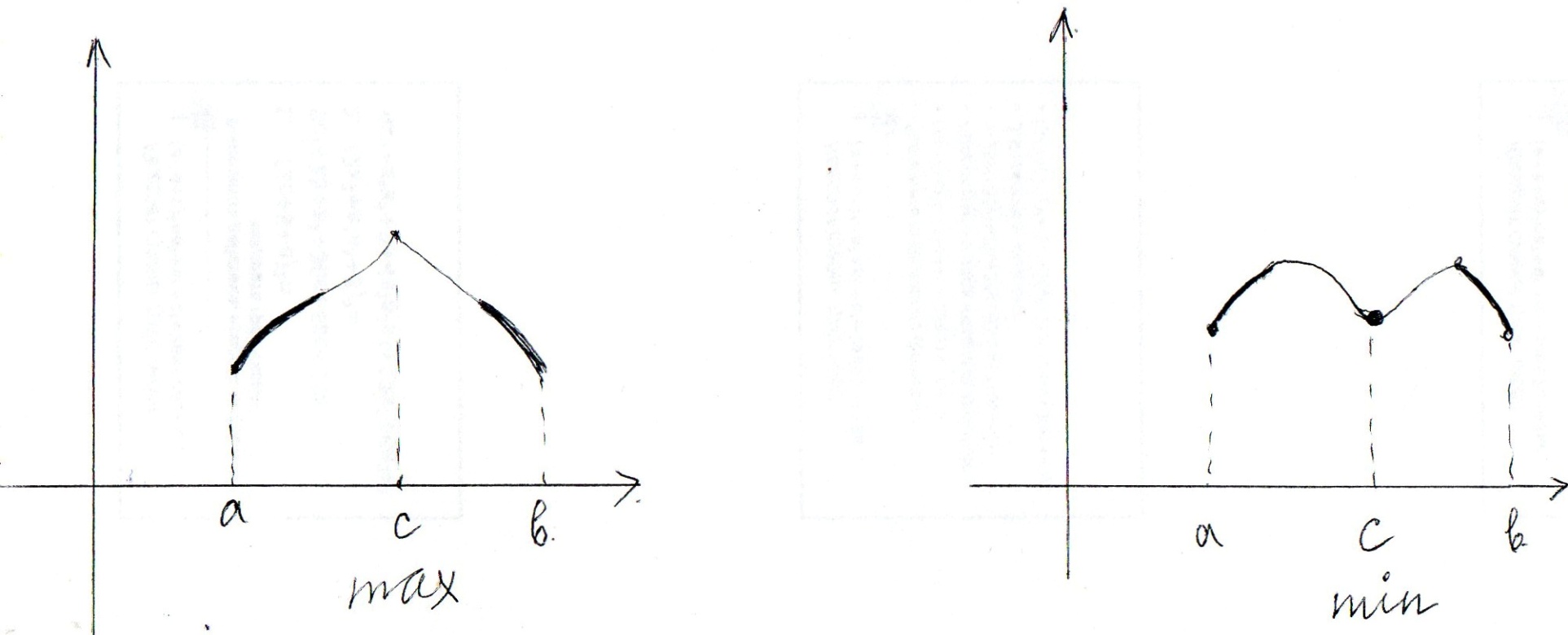 Слайд 6
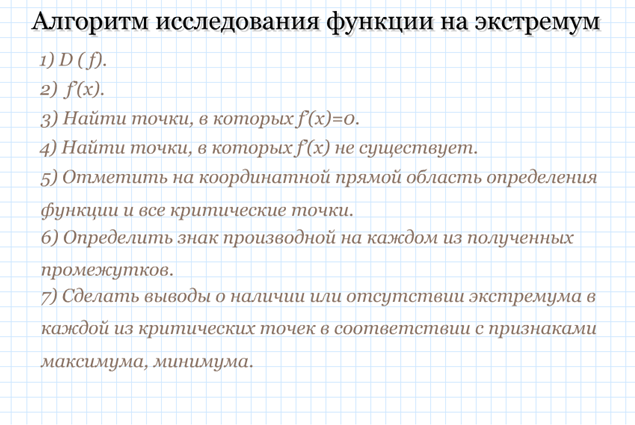 Слайд 7
Тренажер
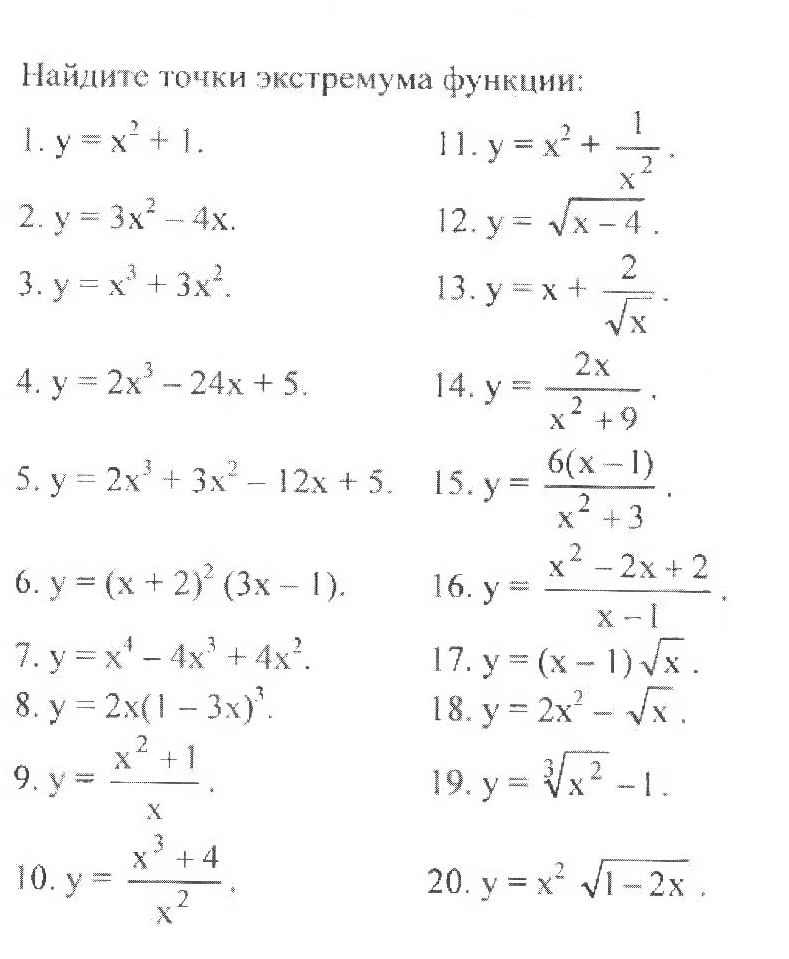 Желаею удачи!